4. Sociální práva a jejich vymezení v lidskoprávních dokumentech
Sociální politika 1

Mgr. Jan Matěj Bejček
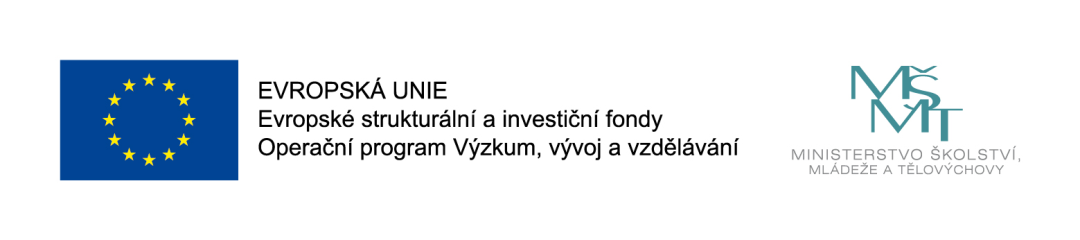 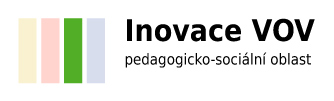 Struktura prezentace:
Vývoj lidských práv
Základní lidská práva
Mezinárodní rámec pro formulaci cílů sociální politiky
Evropský rámec sociálněpolitických cílů
Sociální práva občanů
Vývoj lidských práv
Proces deklarování, omezování a prosazování práv a svobod jednotlivců i společenských skupin probíhá v celé historii lidstva.

Občanská práva (konec 18. a 19. stol.) – individuální svobody, rovnost před zákonem
Politická práva (19. a 1. pol. 20. stol.) – účast na rozhodování, na moci
Hospodářská, sociální a kulturní práva (2. pol. 20. a začátek 21. stol.) – zajištění minimální sociální a ekonomické úrovně (sociální stát)
Lidská práva
Občanská - definují vztah občanů k sobě navzájem (právo na život, rovnost, svobodu, ochranu osobnosti a soukromí)

Politická - definují vztah státu k občanovi (právo účastnit se vlády přímo nebo prostřednictvím volených zástupců, svoboda myšlení, svědomí, přesvědčení, náboženství a projevu, právo shromažďování a sdružování, svoboda pohybu)

Hospodářská - definují majetková a další ekonomická práva občana (právo vlastnit majetek apod.)

Sociální - definují práva na důstojnou sociální ochranu
Právo na práci
Právo na uspokojivé pracovní podmínky
Právo na přiměřenou životní úroveň (výživa, bydlení, zdraví, vzdělání)
Právo na rodinu
Právo na sociální zabezpečení
Právo na svobodu sdružování a uplatňování svých hospodářských a sociálních zájmů

Kulturní: zahrnují práva na vzdělání a kulturní prostor (právo účastnit se kulturního života, právo na ochranu morálních a materiálních zájmů a na ochranu vědecké, literární a umělecké tvorby).
Mezinárodní rámec pro formulaci cílů sociální politiky
Demokratické státy prosadily mezinárodní uznání lidských práv.

Mezinárodní smlouvy se po ratifikaci Českou republikou stávají součástí právního řádu.

Základním lidskoprávním dokumentem je Všeobecná deklarace lidských práv (OSN, 1948), která však není právně závazná.

Základním lidskoprávním dokumentem ČR je Listina základních práv a svobod (1993), součást ústavního pořádku ČR.
Přehled základních dokumentů
Sociální práva občanů
Všeobecná deklarace lidských práv (čl. 22 – 25)
Listina základních práv a svobod (čl. 26 – 32)
Právo na práci
Právo na uspokojivé pracovní podmínky
Právo na přiměřenou životní úroveň (výživa, bydlení, zdraví, vzdělání)
Právo na rodinu
Právo na sociální zabezpečení
Právo na svobodu sdružování a uplatňování svých hospodářských a sociálních zájmů
Právo na práci
Článek 26 LSZP:
(1) Každý má právo na svobodnou volbu povolání a přípravu k němu, jakož i právo podnikat a provozovat jinou hospodářskou činnost.(2) Zákon může stanovit podmínky a omezení pro výkon určitých povolání nebo činností.(3) Každý má právo získávat prostředky pro své životní potřeby prací. Občany, kteří toto právo nemohou bez své viny vykonávat, stát v přiměřeném rozsahu hmotně zajišťuje; podmínky stanoví zákon.
(4) Zákon může stanovit odchylnou úpravu pro cizince.
Právo na svobodu sdružování a uplatňování svých hospodářských a sociálních zájmů
Článek 27 LZPS:
(1) Každý má právo svobodně se sdružovat s jinými na ochranu svých hospodářských a sociálních zájmů.(2) Odborové organizace vznikají nezávisle na státu. Omezovat počet odborových organizací je nepřípustné, stejně jako zvýhodňovat některé z nich v podniku nebo v odvětví.(3) Činnost odborových organizací a vznik a činnost jiných sdružení na ochranu hospodářských a sociálních zájmů mohou být omezeny zákonem, jde-li o opatření v demokratické společnosti nezbytná pro ochranu bezpečnosti státu, veřejného pořádku nebo práv a svobod druhých.(4) Právo na stávku je zaručeno za podmínek stanovených zákonem; toto právo nepřísluší soudcům, prokurátorům, příslušníkům ozbrojených sil a příslušníkům bezpečnostních sborů.
Právo na uspokojivé pracovní podmínky
Článek 28 LZPS:
(1) Zaměstnanci mají právo na spravedlivou odměnu za práci a na uspokojivé pracovní podmínky. 

Článek 29 LZPS:
(1) Ženy, mladiství a osoby zdravotně postižené mají právo na zvýšenou ochranu zdraví při práci a na zvláštní pracovní podmínky.(2) Mladiství a osoby zdravotně postižené mají právo na zvláštní ochranu v pracovních vztazích a na pomoc při přípravě k povolání.
Právo na sociální zabezpečení
Článek 30 Listiny:
(1) Občané mají právo na přiměřené hmotné zabezpečení ve stáří a při nezpůsobilosti k práci, jakož i při ztrátě živitele.(2) Každý, kdo je v hmotné nouzi, má právo na takovou pomoc, která je nezbytná pro zajištění základních životních podmínek.
Právo na rodinu
Článek 32 LZPS:
(1) Rodičovství a rodina jsou pod ochranou zákona. Zvláštní ochrana dětí a mladistvých je zaručena.(2) Ženě v těhotenství je zaručena zvláštní péče, ochrana v pracovních vztazích a odpovídající pracovní podmínky.(3) Děti narozené v manželství i mimo ně mají stejná práva.(4) Péče o děti a jejich výchova je právem rodičů; děti mají právo na rodičovskou výchovu a péči. Práva rodičů mohou být omezena a nezletilé děti mohou být od rodičů odloučeny proti jejich vůli jen rozhodnutím soudu na základě zákona.(5) Rodiče, kteří pečují o děti, mají právo na pomoc státu.
Právo na přiměřenou životní úroveň
Článek 31 LZPS:
Každý má právo na ochranu zdraví. Občané mají na základě veřejného pojištění právo na bezplatnou zdravotní péči a na zdravotní pomůcky za podmínek, které stanoví zákon.
Článek 33 LZPS:
(1) Každý má právo na vzdělání. Školní docházka je povinná po dobu, kterou stanoví zákon.(2) Občané mají právo na bezplatné vzdělání v základních a středních školách, podle schopností občana a možností společnosti též na vysokých školách.(3) Zřizovat jiné školy než státní a vyučovat na nich lze jen za podmínek stanovených zákonem; na takových školách se může vzdělání poskytovat za úplatu.(4) Zákon stanoví, za jakých podmínek mají občané při studiu právo na pomoc státu.
Literatura:
TOMEŠ, Igor. Úvod do teorie a metodologie sociální politiky. Praha: Portál, 2010. ISBN 978-80-7367-680-3.
Z. č. 2/1993 Sb., Listina základních práv a svobod